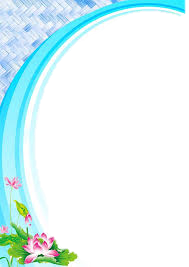 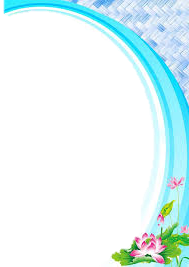 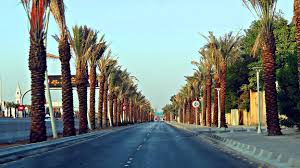 স্বাগতম
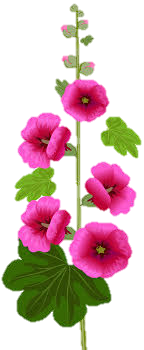 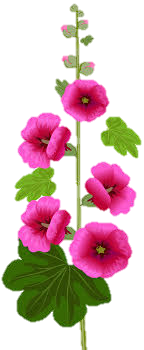 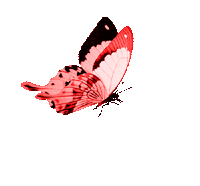 পরিচিতি
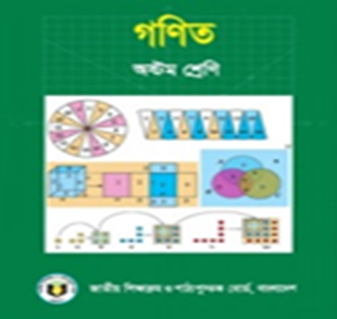 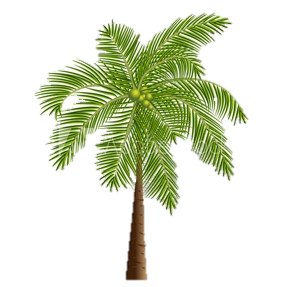 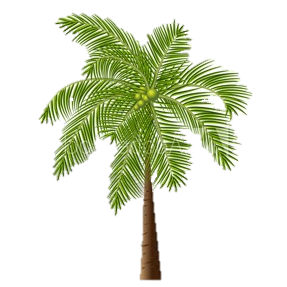 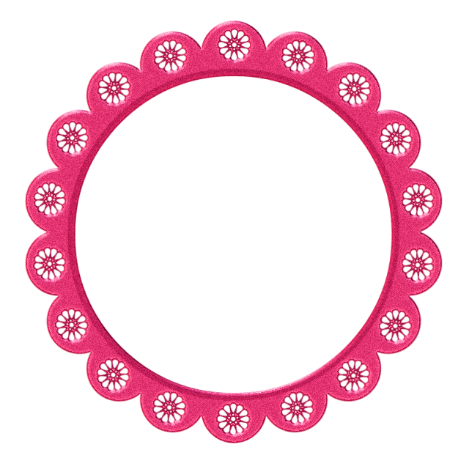 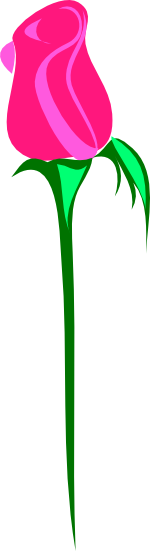 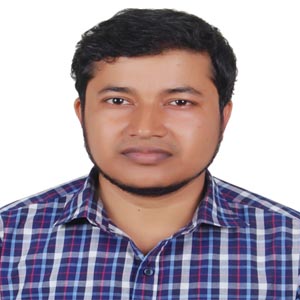 মোজাম্মেল হোসেন
সহকারী শিক্ষক( ভৌতবিজ্ঞান) 
পরৈকোড়া নয়নতারা উচ্চ বিদ্যালয় 
আনোয়ারা, চট্টগ্রাম
শ্রেণি: অষ্টম 
বিষয়: গণিত 
অধ্যায়- ৪র্থ  
সময়- ৪০ মিনিট
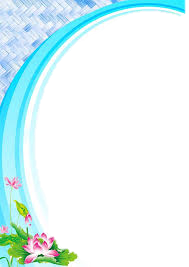 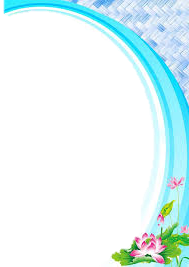 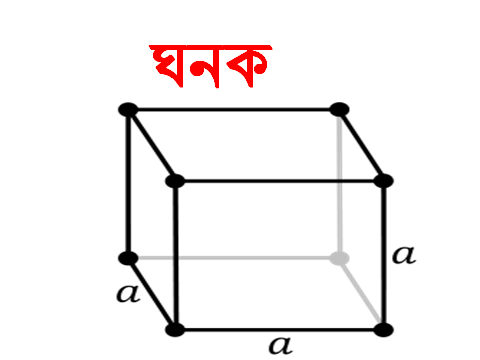 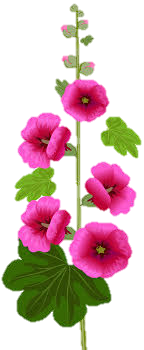 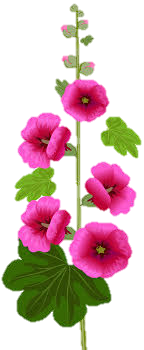 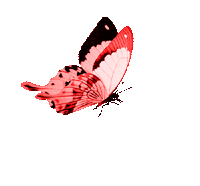 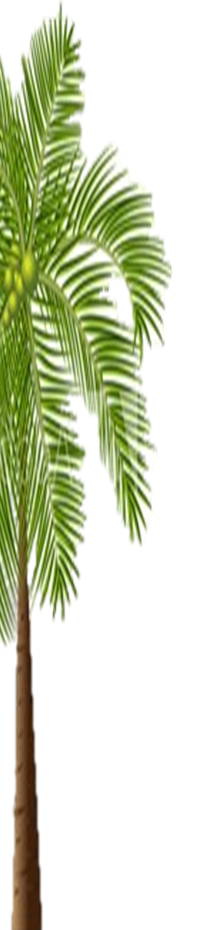 আজকের বিষয়-ঘনক
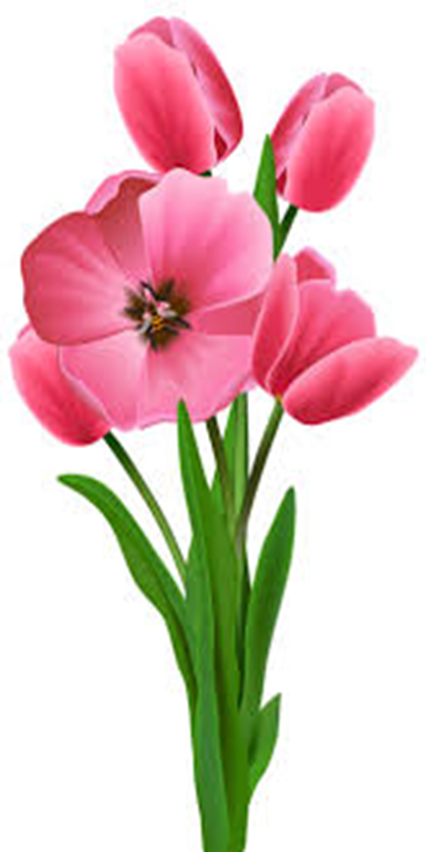 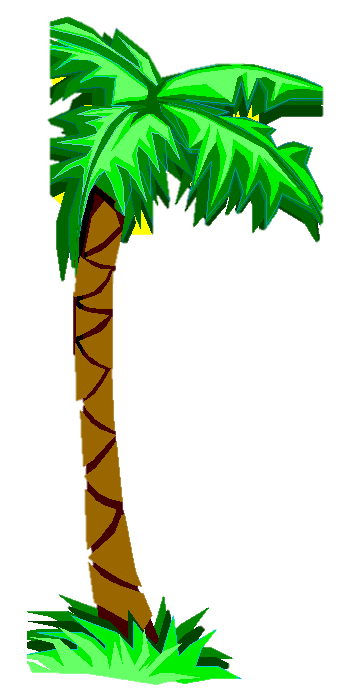 শিখনফল
আজকের পাঠ শেষে শিক্ষার্থীরা-----------
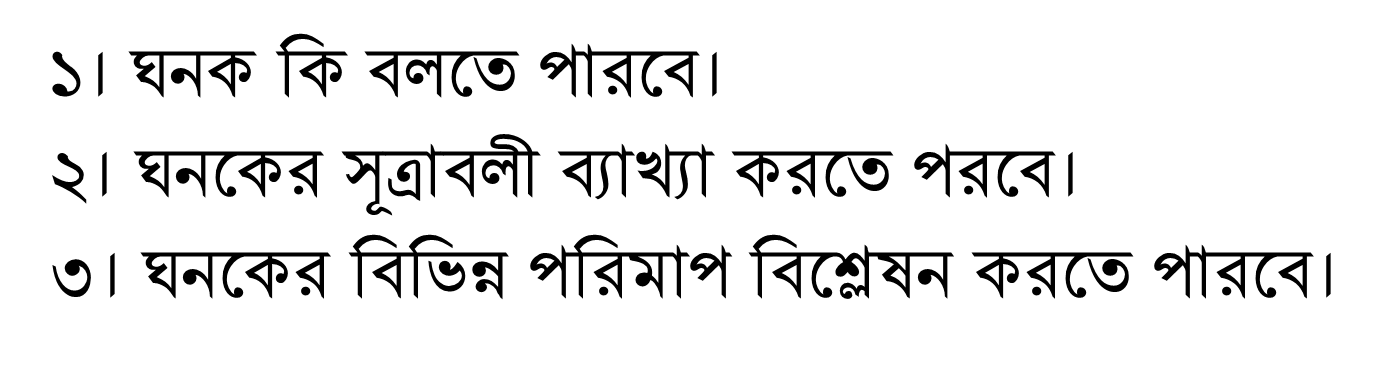 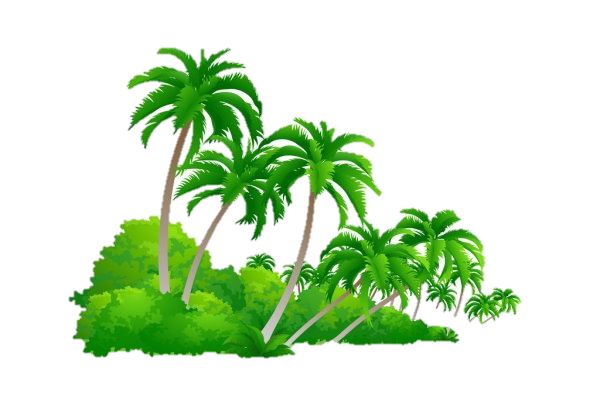 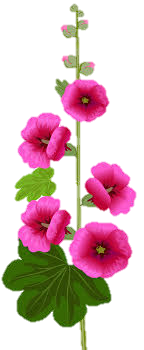 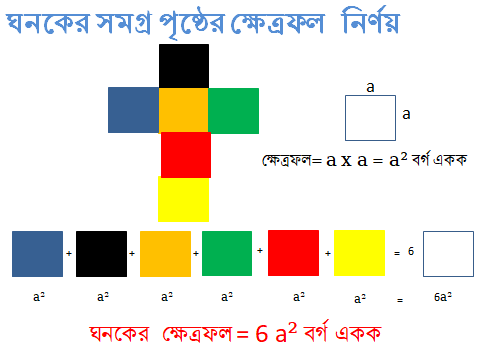 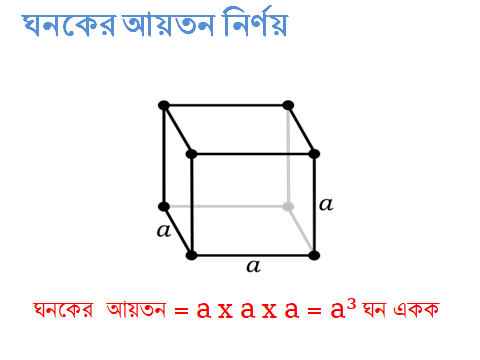 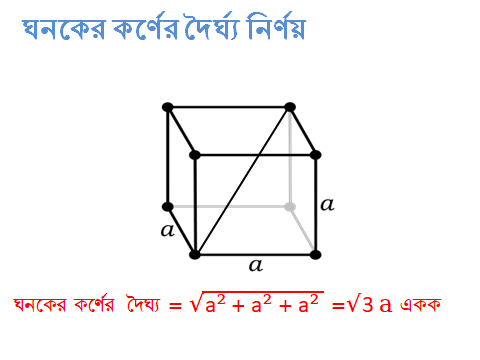 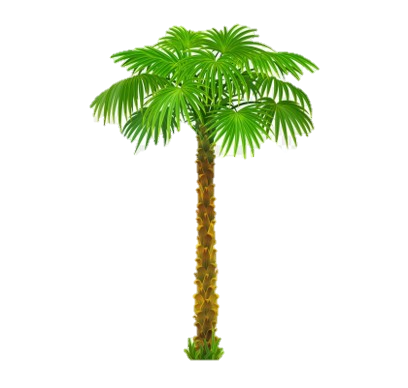 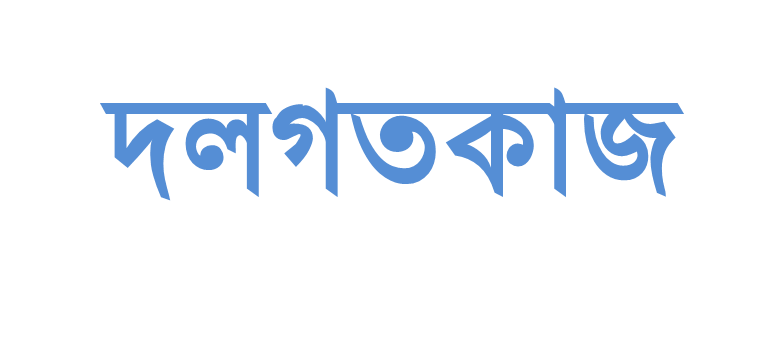 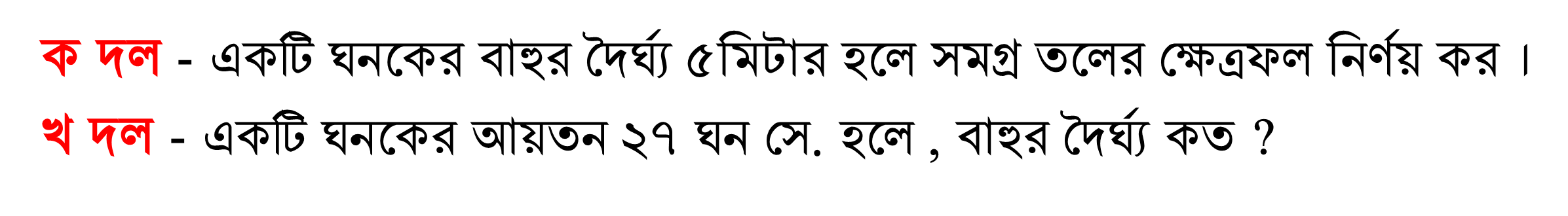 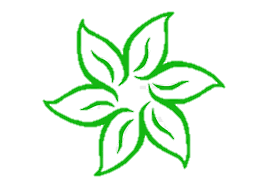 মূল্যায়ন
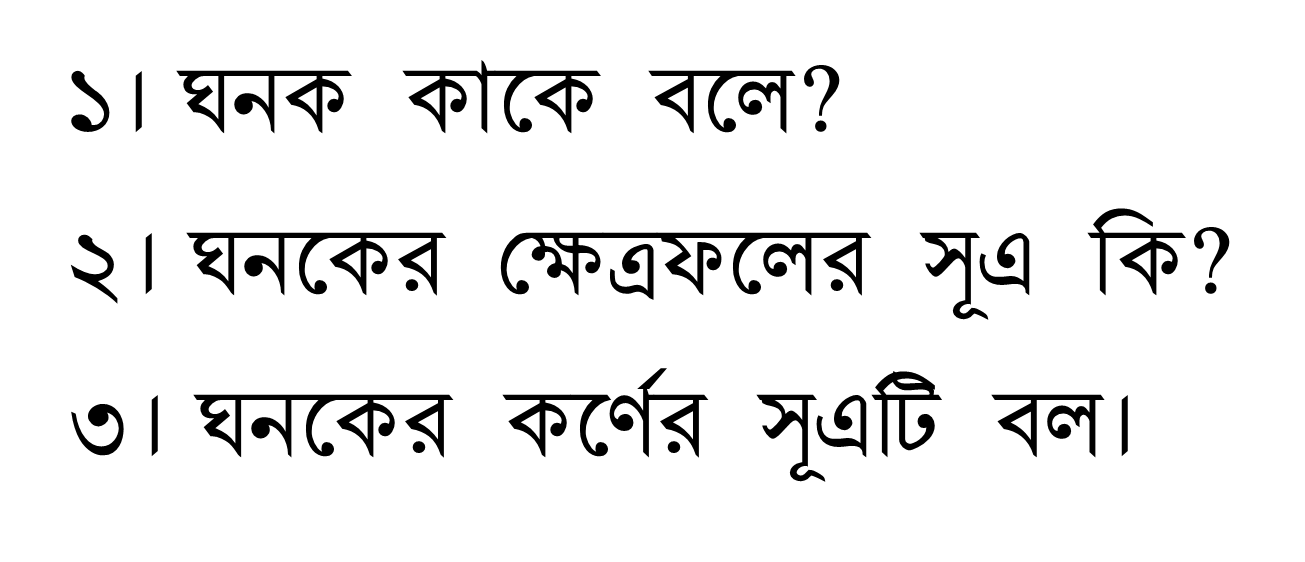 বাড়ির কাজ
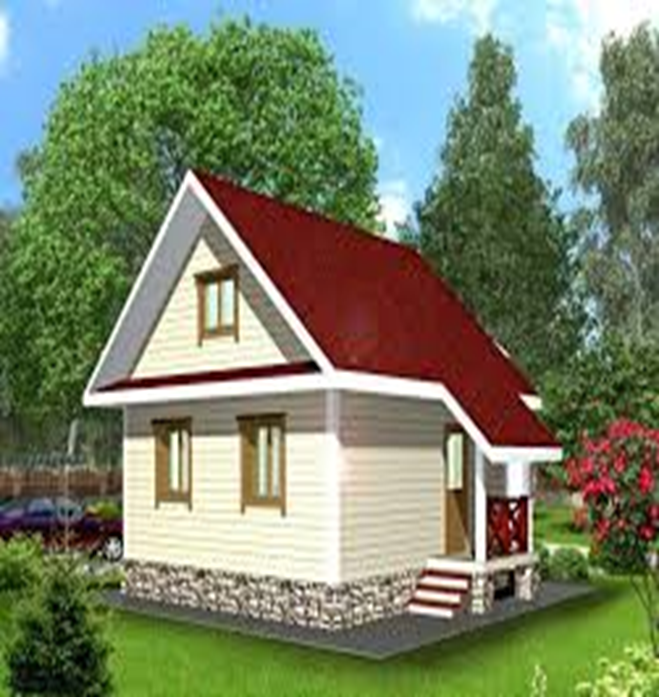 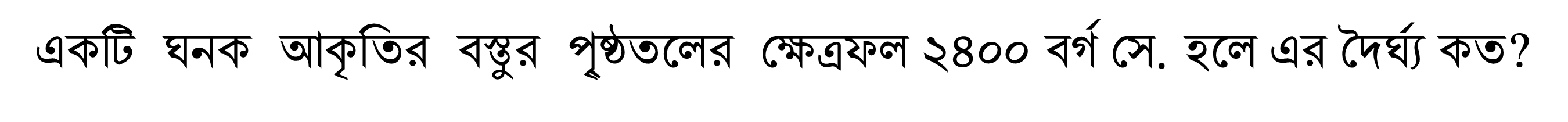 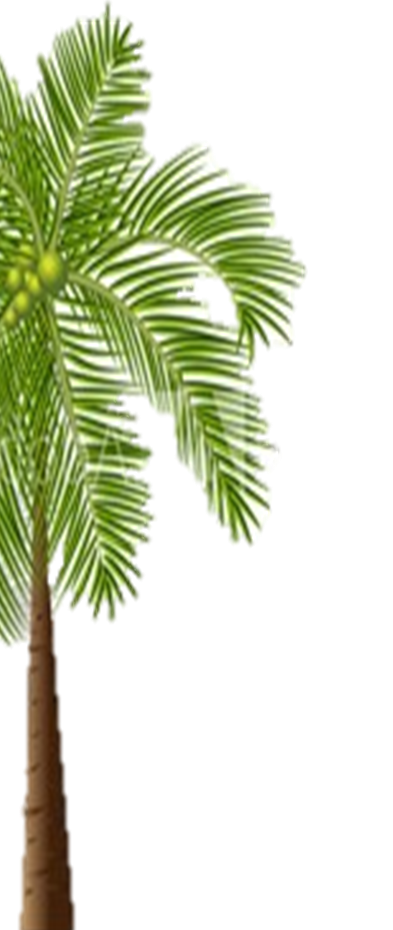 সবাইকে ধন্যবাদ
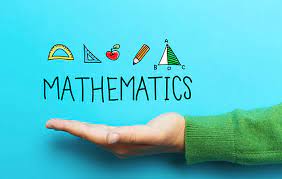